МБУ ДО «Центр детского и юношеского 
технического творчества»
Модель наставничества «Педагог-педагог»Разработчики:Баранова Ольга Анатольевна, заместитель директора по УВР, Ибрагимова Басират Нурислановна, педагог дополнительного образования
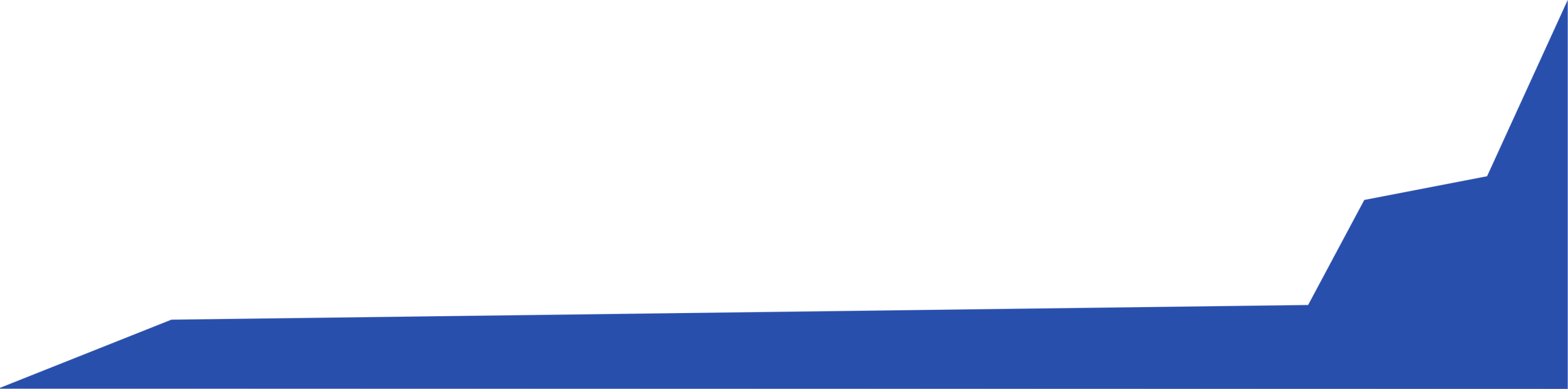 Рыбинск, 2023
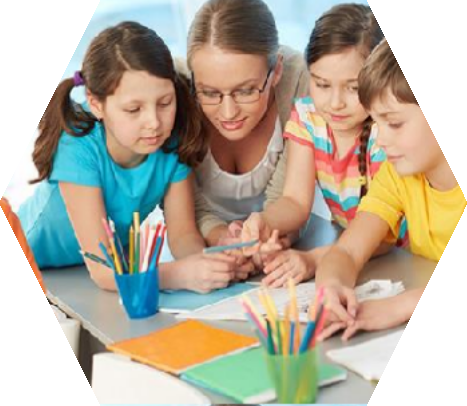 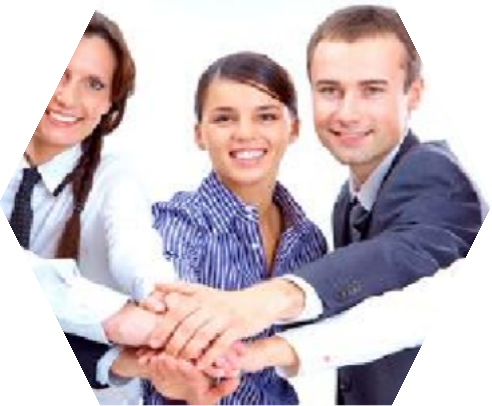 ТРАДИЦИОННОЕ
«один-на-один»
СИТУАЦИОННОЕ
«здесь и сейчас»
Педагог - педагог
КРАТКОСРОЧНОЕ
«целеполагающее»
ВИРТУАЛЬНОЕ
«дистанционное»
Модель наставничества «педагог-педагог»
Описание модели наставничества «педагог-педагог»
ЭТАПЫ  РЕАЛИЗАЦИИ  МОДЕЛИ  НАСТАВНИЧЕСТВА
Этап 1. Подготовка условий для запуска программы наставничества: распределение обязанностей, назначение куратора, поиск ресурсов.
			Этап 2. Формирование базы наставляемых: сбор запросов наставляемых
			Этап 3. Формирование базы наставников: сбор информации о 
потенциальных наставниках.
			Этап 4. Отбор и обучение наставников: собеседование, обучение методике 
наставничества.
			Этап 5. Формирование наставнических пар.
			Этап 6. Организация работы наставнических пар. Разработка и реализация 
персонализированной программы.
			Этап 7. Завершение наставничества. Упаковка и популяризация результатов.
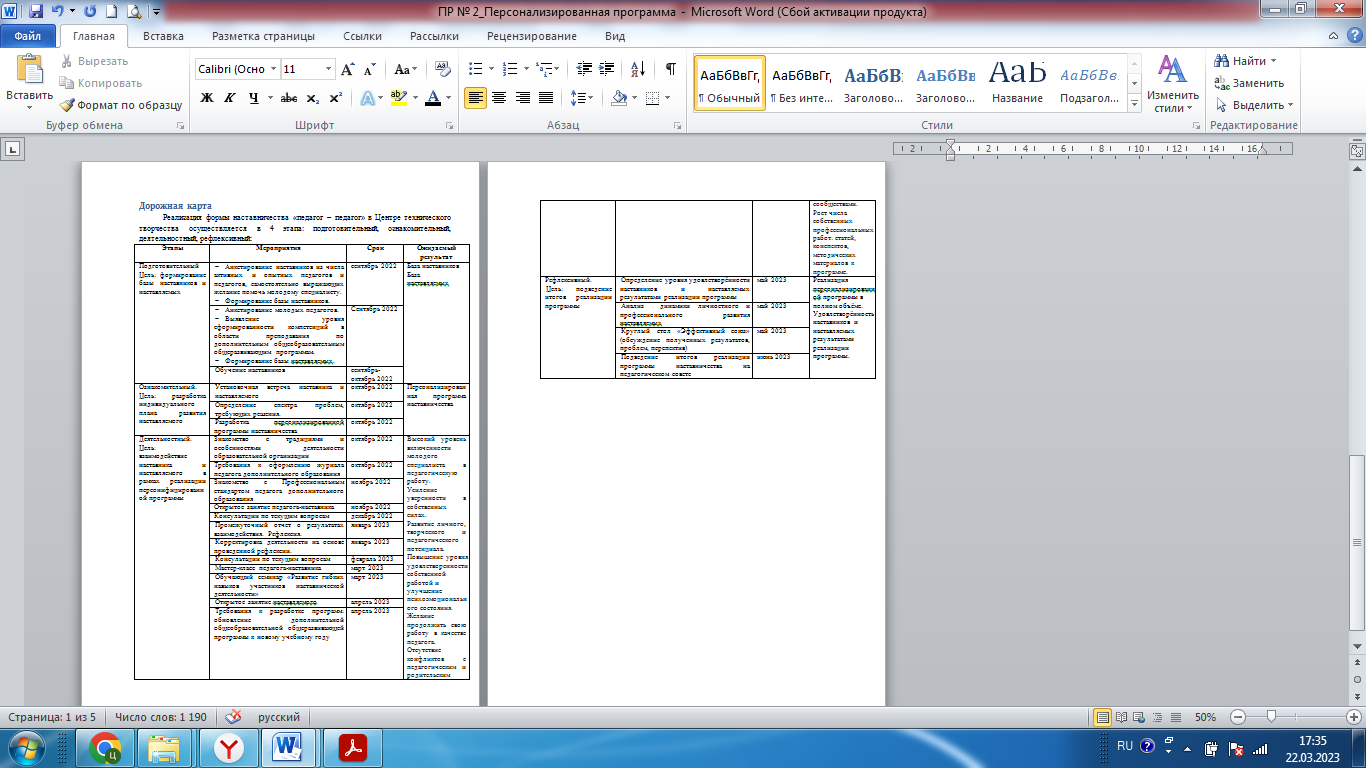 Система мониторинга и оценки эффективности наставничества
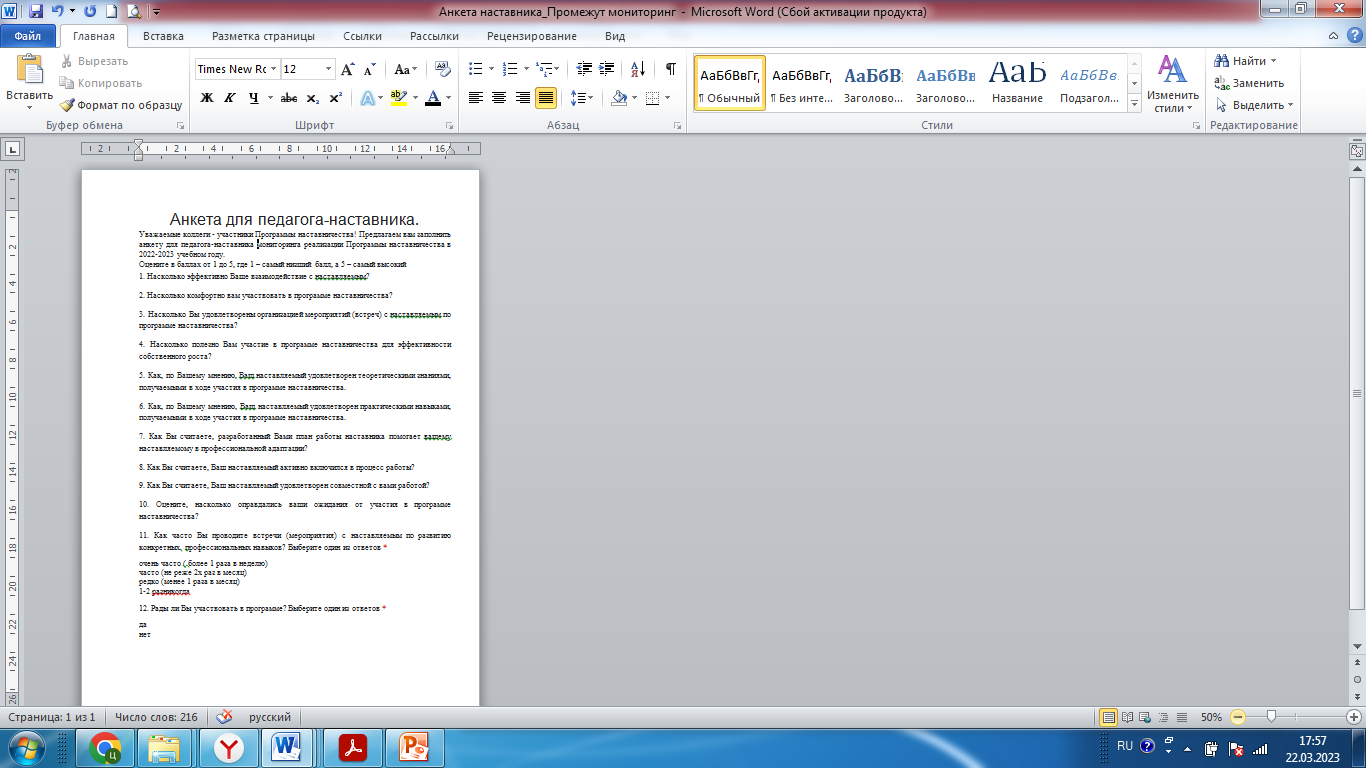 Процесс мониторинга включает два подэтапа:
первый осуществляется до входа в программу наставничества 
второй – по итогам прохождения программы
	Оценка эффективности:
уровень завершённости индивидуализированной программы 
наставничества
удовлетворенность участников программой
изменение уровня сформированности выбранных навыков 
участников наставнической деятельности
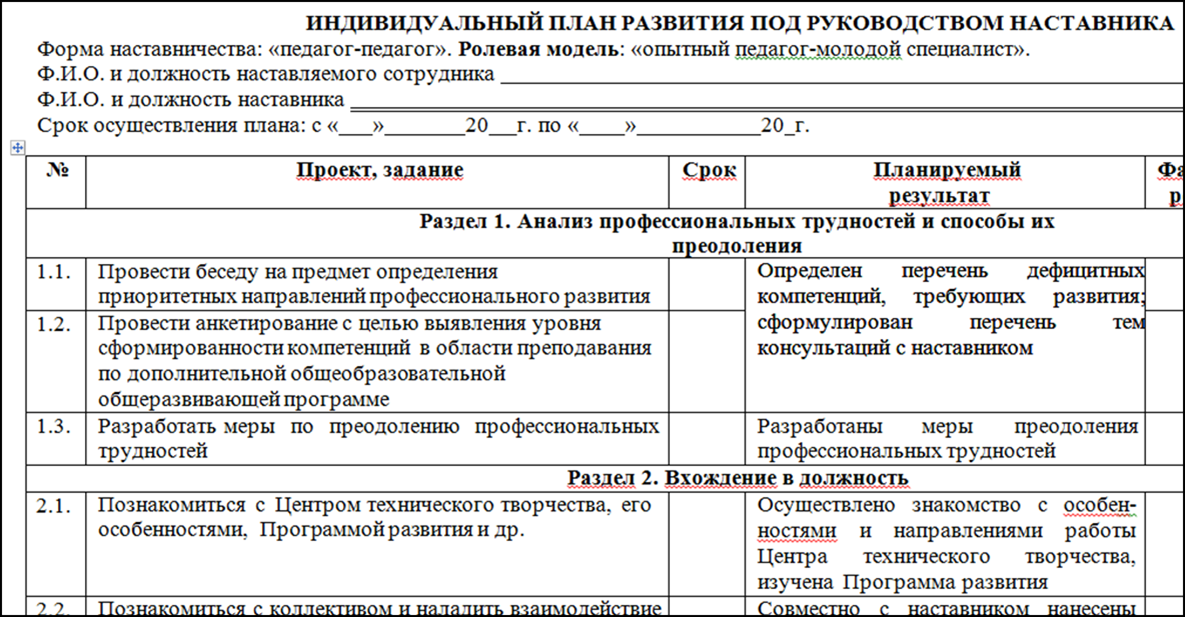